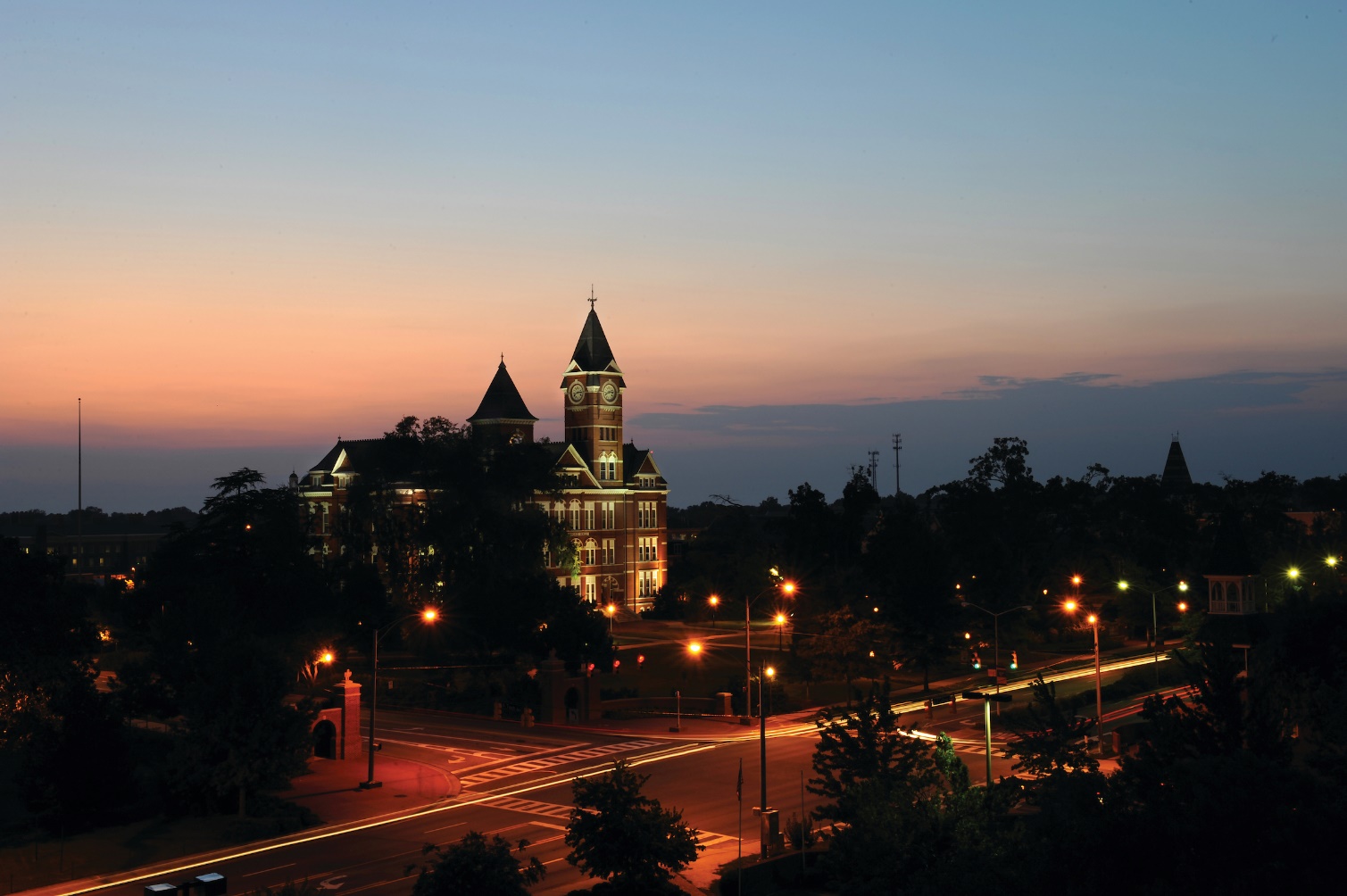 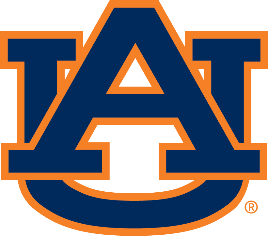 aub.ie/benefits
open enrollment
2020 BENEFITS
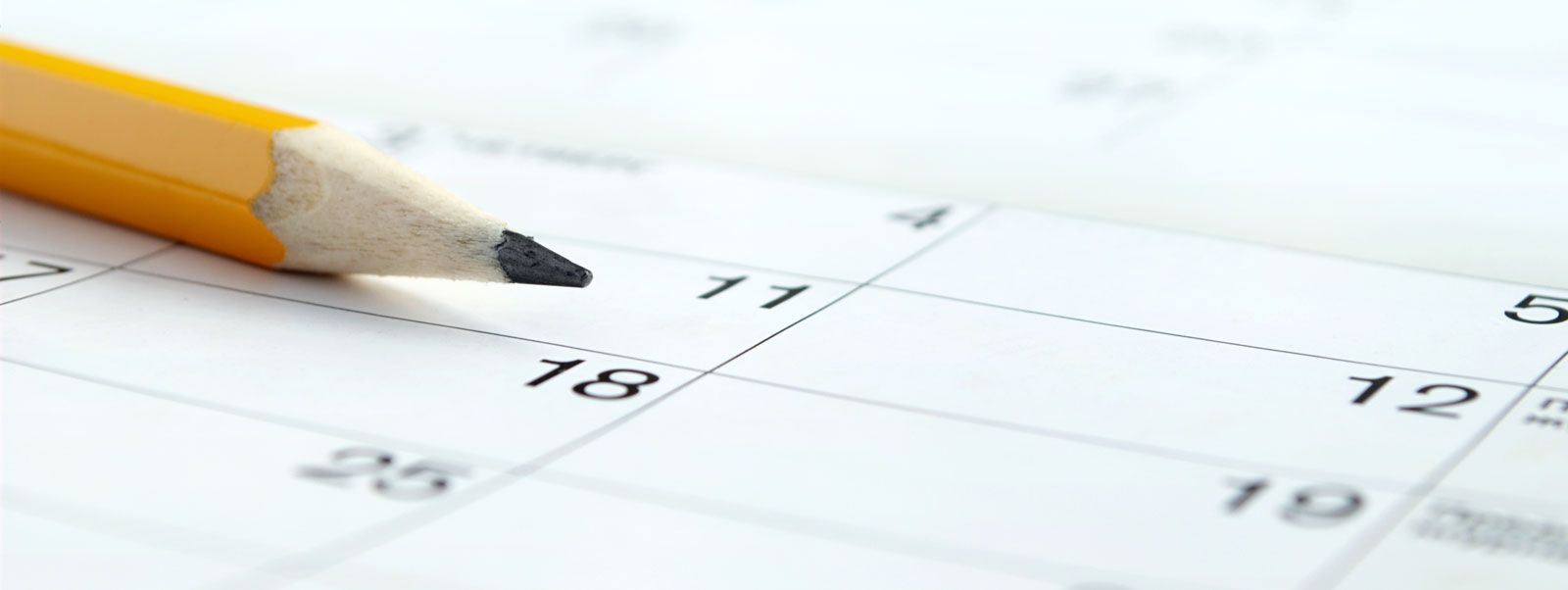 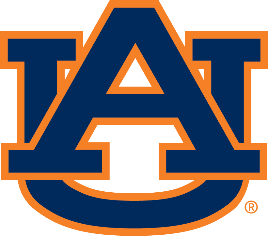 REMEMBER THESE DATES
aub.ie/benefits
NOV 1
12:01 a.m.
open enrollment
Open Enrollment begins
2020 BENEFITS
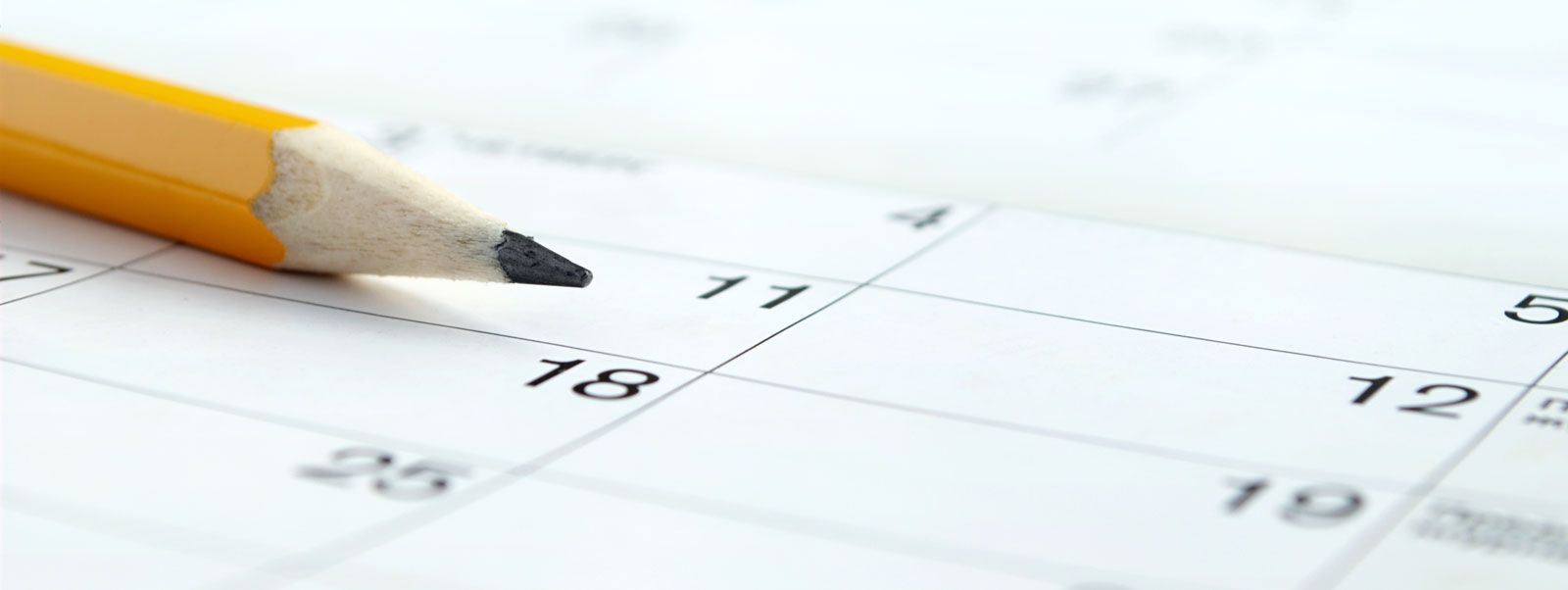 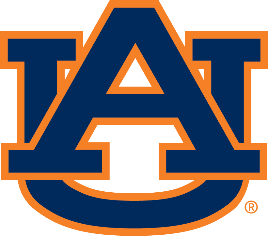 REMEMBER THESE DATES
aub.ie/benefits
DEC 2
4:45
p.m.
NOV 1
12:01 a.m.
open enrollment
Open Enrollment ends
Open Enrollment begins
2020 BENEFITS
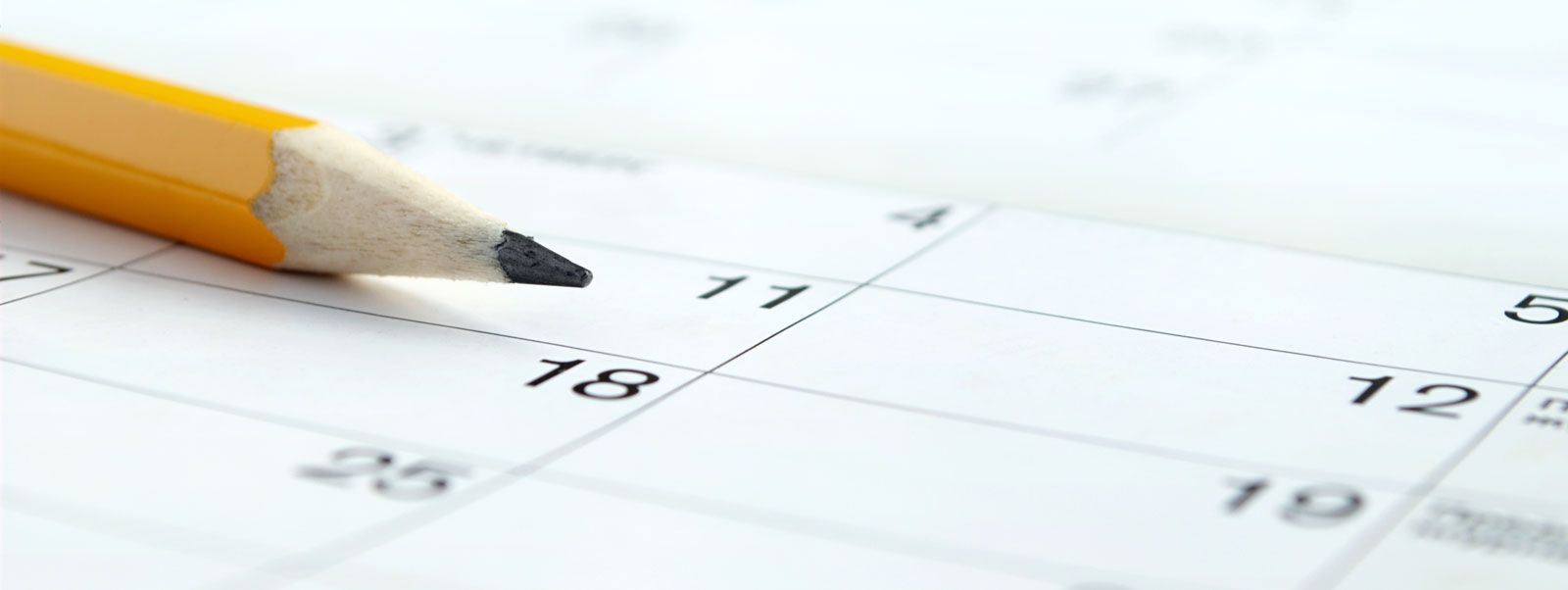 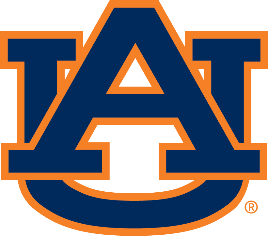 REMEMBER THESE DATES
aub.ie/benefits
DEC 2
4:45
p.m.
During Open Enrollment, you will have the opportunity to:
Enroll in coverage,
Cancel existing coverage, or
Update benefit elections.

				-Effective Jan. 1, 2020
NOV 1
12:01 a.m.
open enrollment
Open Enrollment ends
Open Enrollment begins
2020 BENEFITS
YEAR 2

We are excited to offer online enrollment for the second year in a row!

Please remember that you must select your 2020 benefits via AU Access.

Benefits Enrollers will be available.
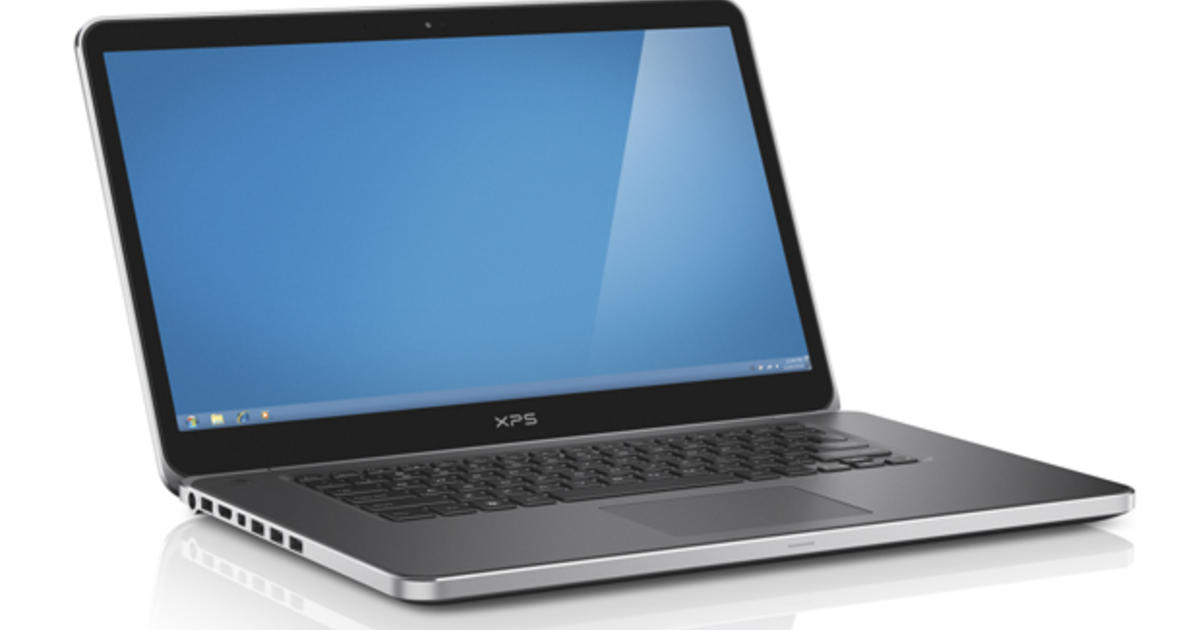 ENROLL ONLINE
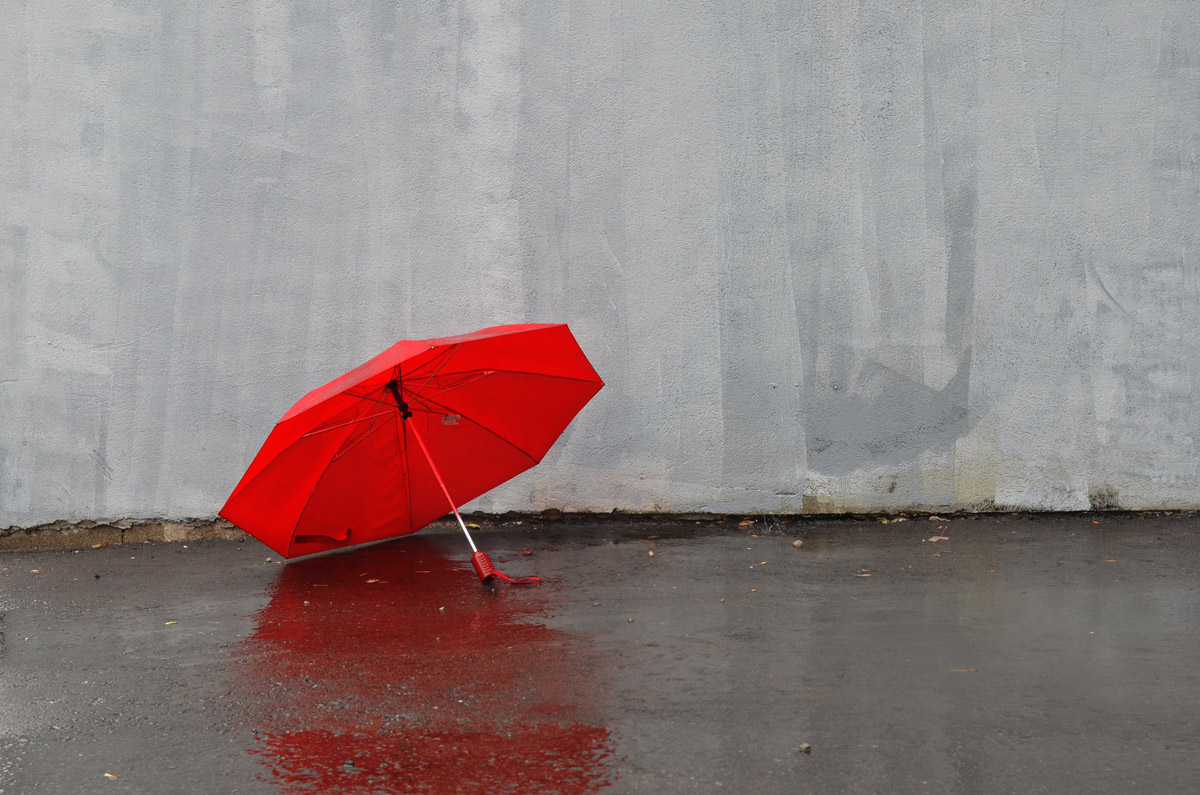 IMPORTANT

Our plan is self-insured, while administered by Blue Cross/Blue Shield of Alabama (BCBSAL).

Each year, we assess our existing plan, along with the plan’s cost, to determine needed changes for the following year.

We have experienced cost increases in administrative fees from BCBSAL, American Behavioral, stop loss premiums, and medical cost trend.
ENROLL ONLINE
HEALTH 
INSURANCEPREMIUMS
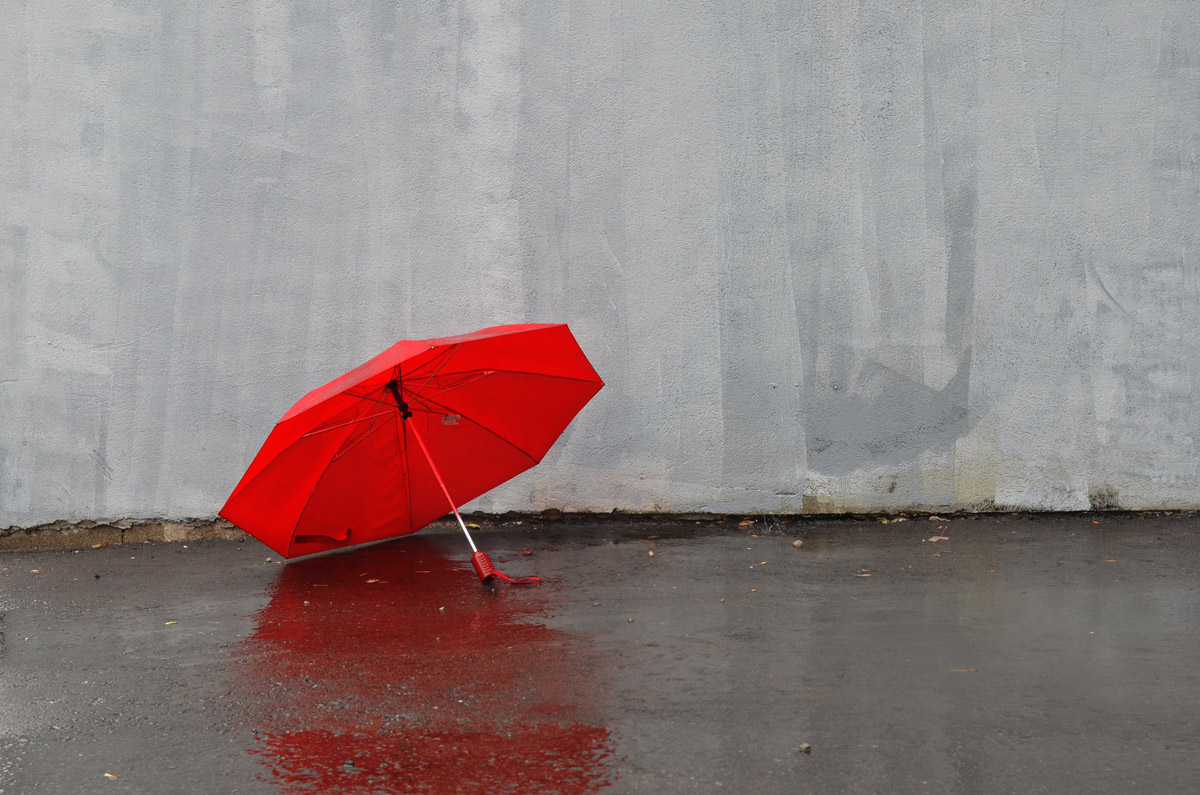 IMPORTANT

Spousal costs continue to increase. In fact, spouses make up 24% of our plan’s membership while accounting for 34% of total benefits claims.
 
Thus, it is imperative that we account for these increased costs when determining the rates for our health plan.
ENROLL ONLINE
HEALTH 
INSURANCEPREMIUMS
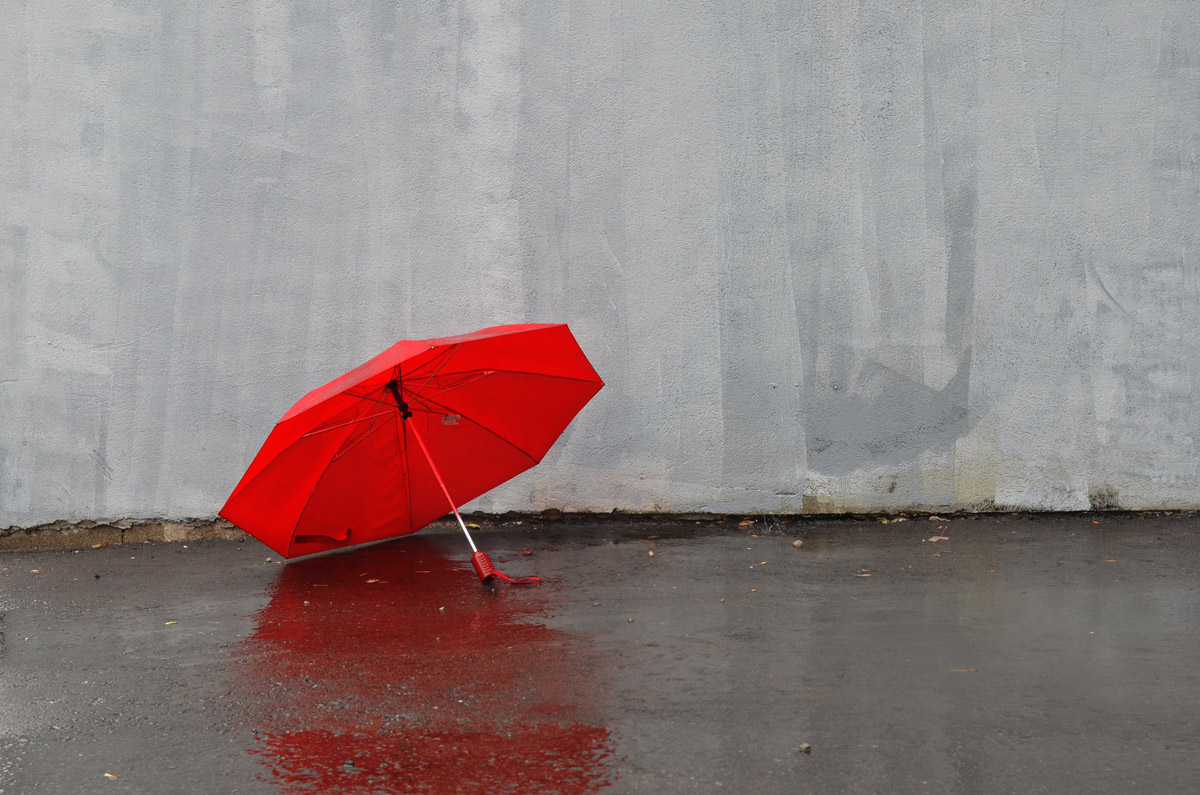 2020 COSTS

Spousal tier rates will increase between 8 to 10%, depending on salary tier and coverage type. 

This change will result in an increase of $18.63 to $53.03 per month.
ENROLL ONLINE
HEALTH 
INSURANCEPREMIUMS
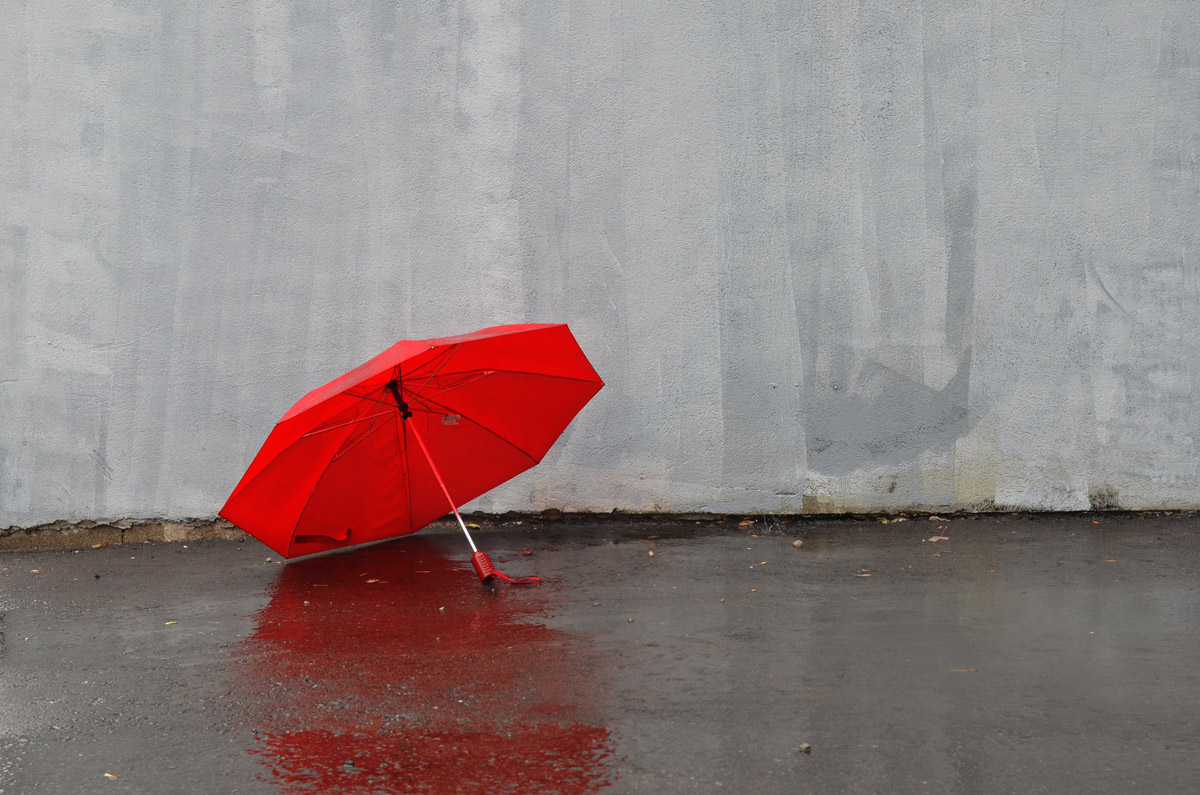 2020 COSTS

Non-spousal rates (meaning those for single employees and employees + child(ren)) will not increase.

PLEASE REMEMBER: Benefits deductions are made on a pre-tax basis, thus lowering your taxable income.
ENROLL ONLINE
HEALTH 
INSURANCEPREMIUMS
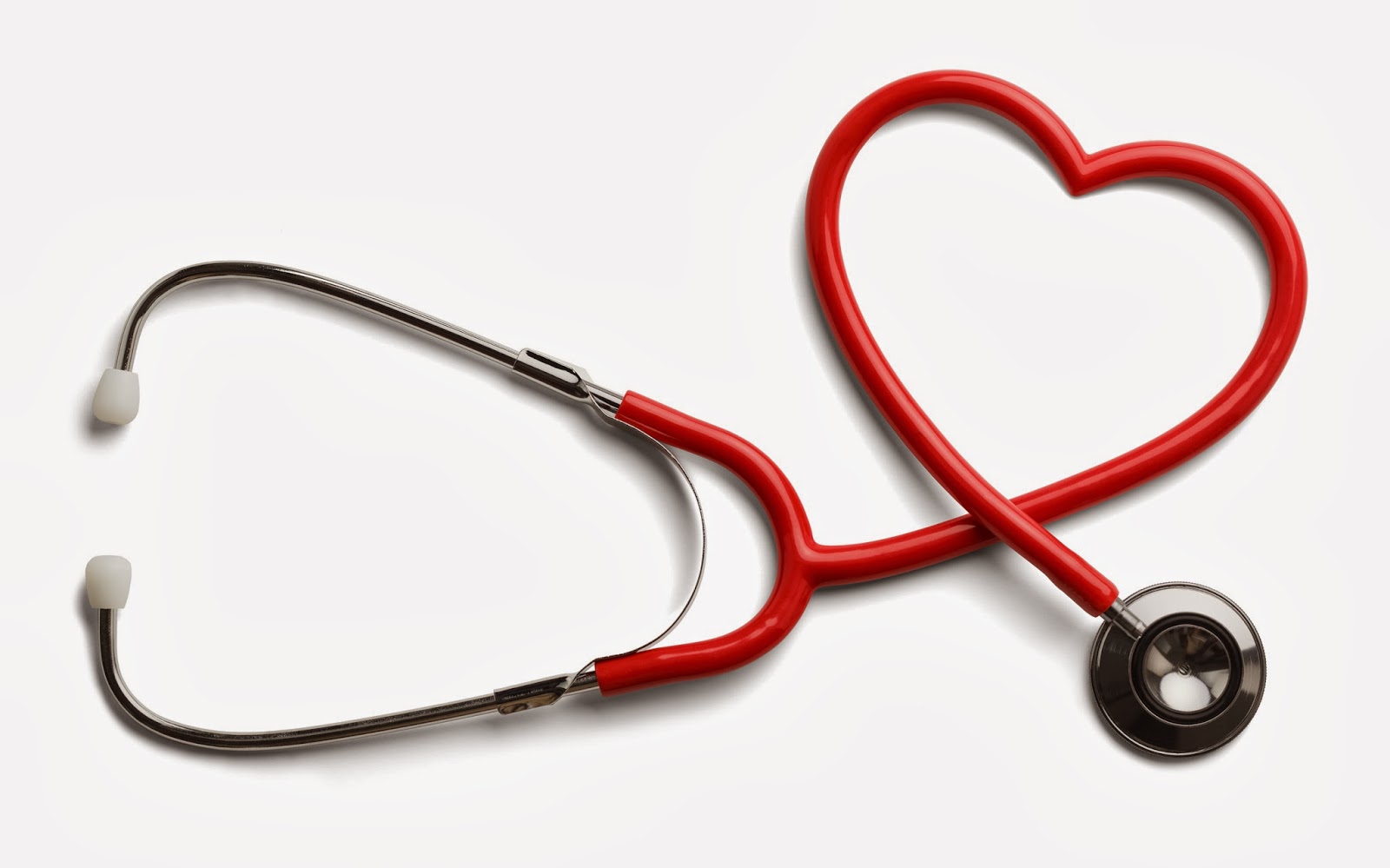 HEALTH PLAN DESIGN CHANGES
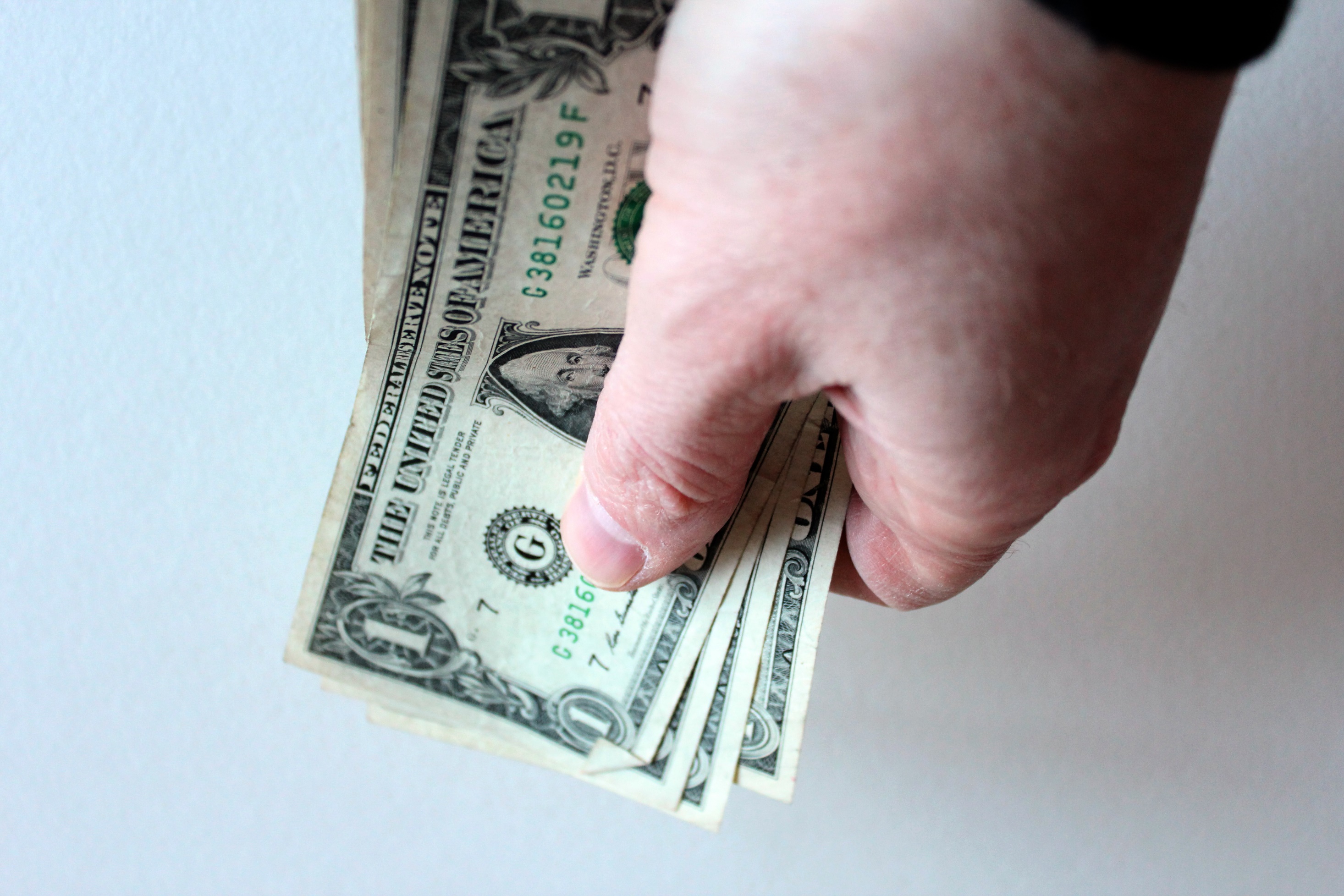 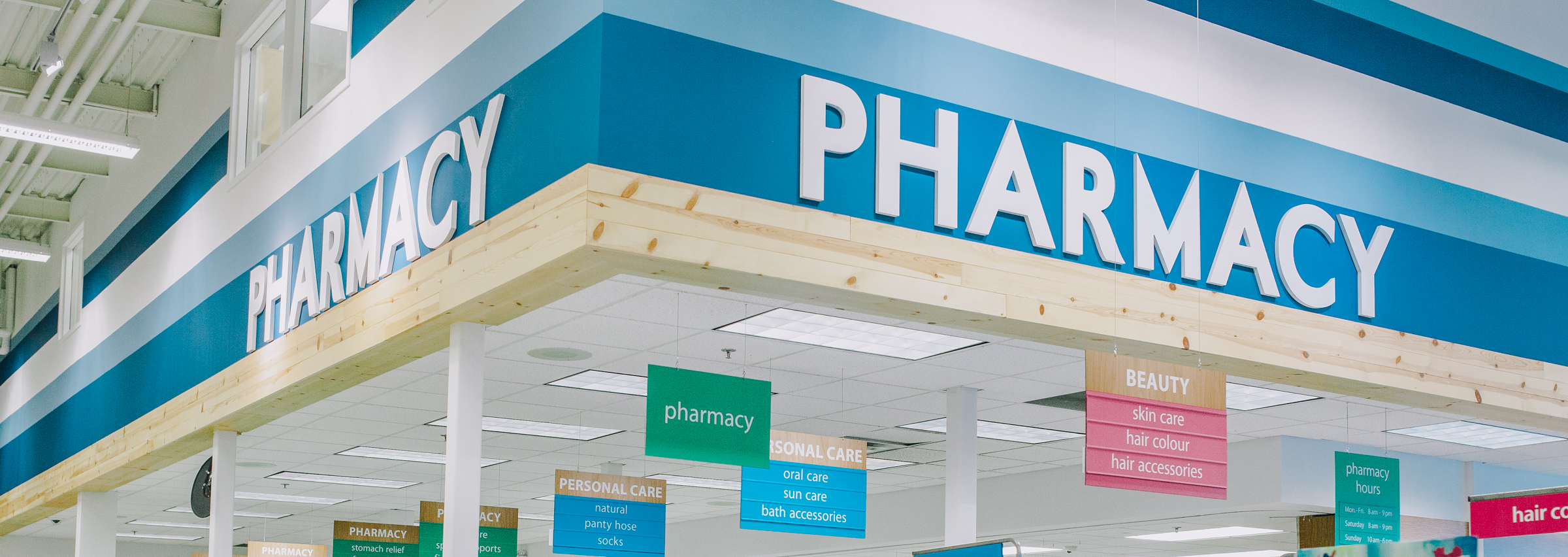 GOOD NEWS!
There will be no premium increases for the dental and vision insurance plans for 2019.

Additional information on our dental plan, administered by    Blue Cross/Blue Shield of Alabama, and vision plan, administered by Superior Vision,  is available online
2020 COSTS

In 2020, prescription drug co-payment tiers will increase by $5 per tier. 

GOOD NEWS! Participation in the TigerMeds program (AU Employee Pharmacy) will eliminate your co-pay for Tier 1 generic prescriptions, and will reduce your co-pay for Tier 2 generic prescriptions.
PRESCRIPTION
COSTS
ENROLL ONLINE
DENTAL 
AND VISION INSURANCE PREMIUMS
FLEXIBLE
SPENDING
ACCOUNT 
(FSA)
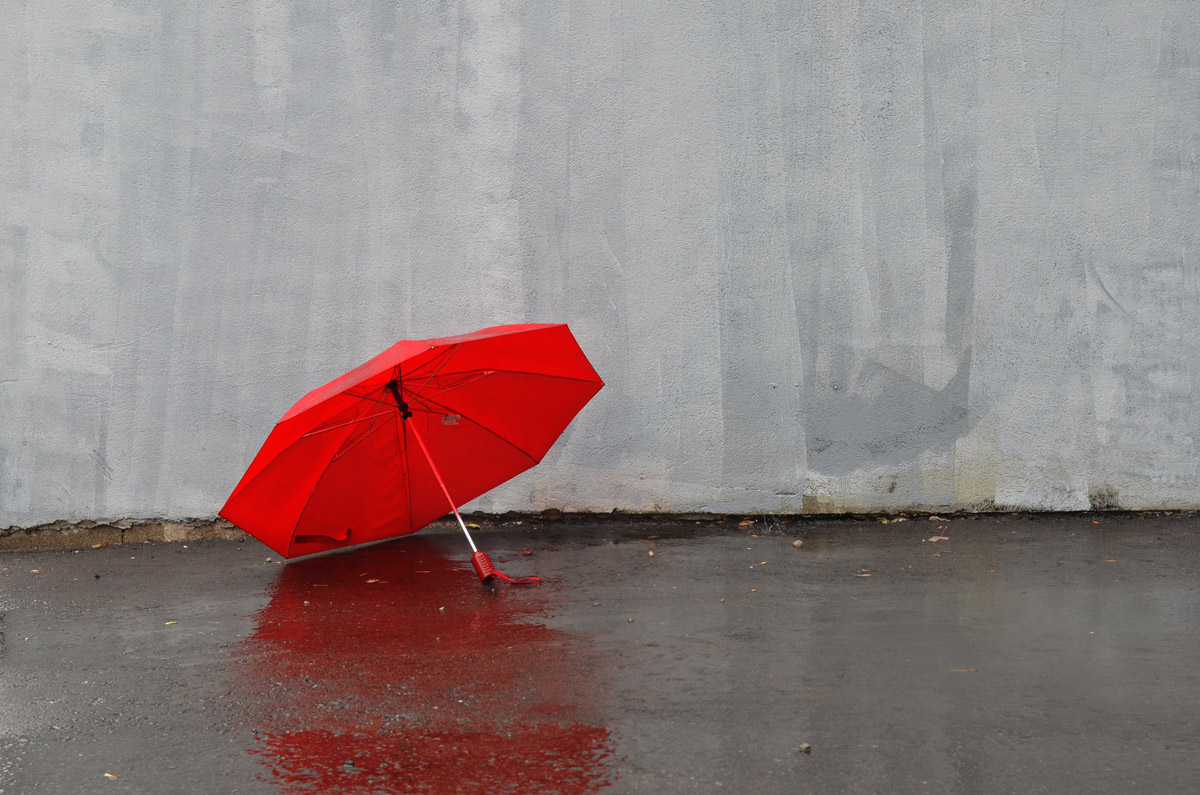 GOOD NEWS!

There will be no premium increases for the dental and vision insurance plans for 2020.

Additional information on our dental plan, administered by Blue Cross/Blue Shield of Alabama, and vision plan, administered by Superior Vision, is available online.
ENROLL ONLINE
DENTAL AND VISION INSURANCE PREMIUMS
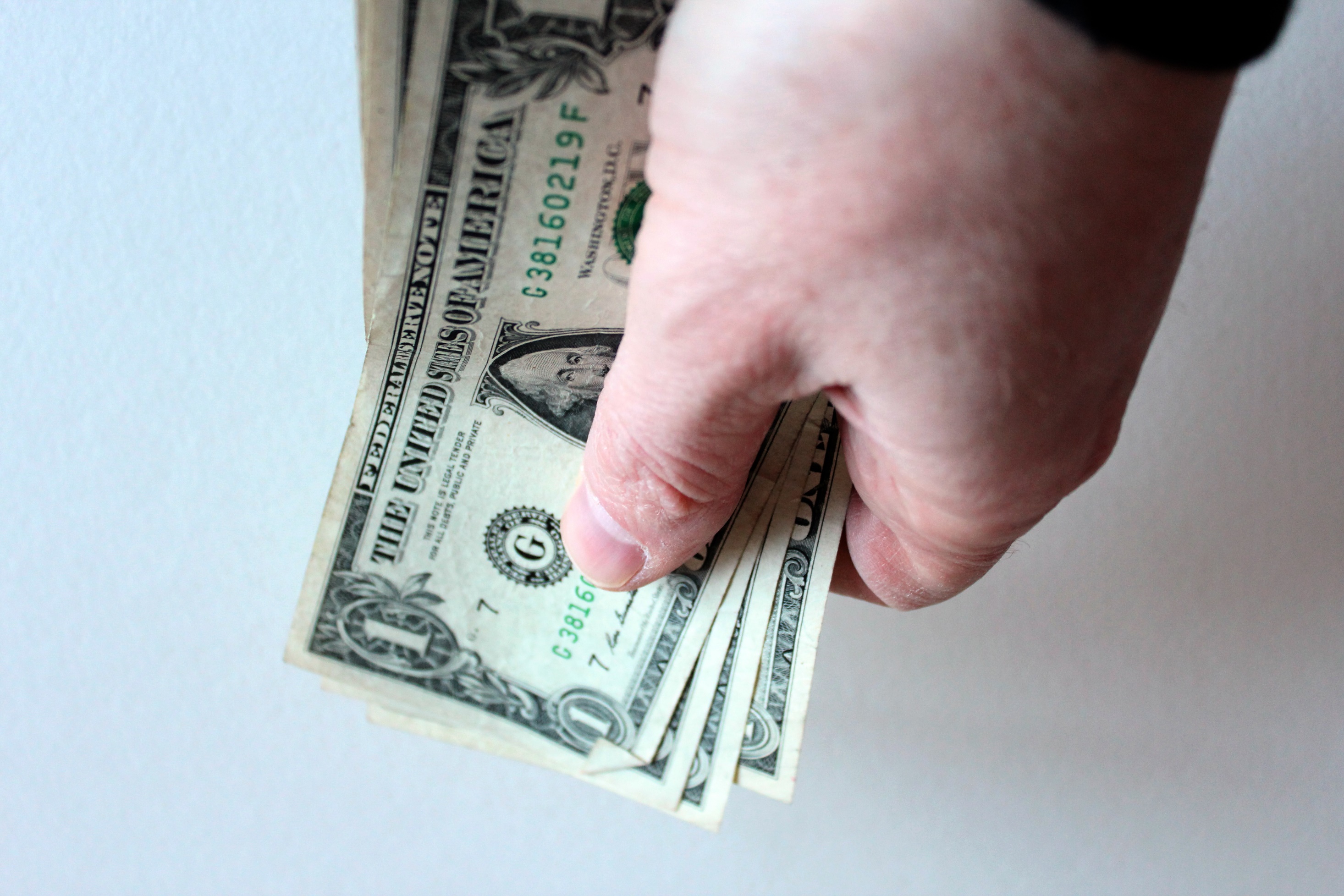 GOOD NEWS!
There will be no premium increases for the dental and vision insurance plans for 2019.

Additional information on our dental plan, administered by    Blue Cross/Blue Shield of Alabama, and vision plan, administered by Superior Vision,  is available online
IMPORTANT

Auburn University offers a Flexible Spending Account, or FSA. This is an IRS-approved account that you may elect to put money into to pay for many out-of-pocket health care and/or dependent care costs.

You do not pay taxes on this money.
ENROLL ONLINE
DENTAL 
AND VISION INSURANCE PREMIUMS
FLEXIBLE
SPENDING
ACCOUNT 
(FSA)
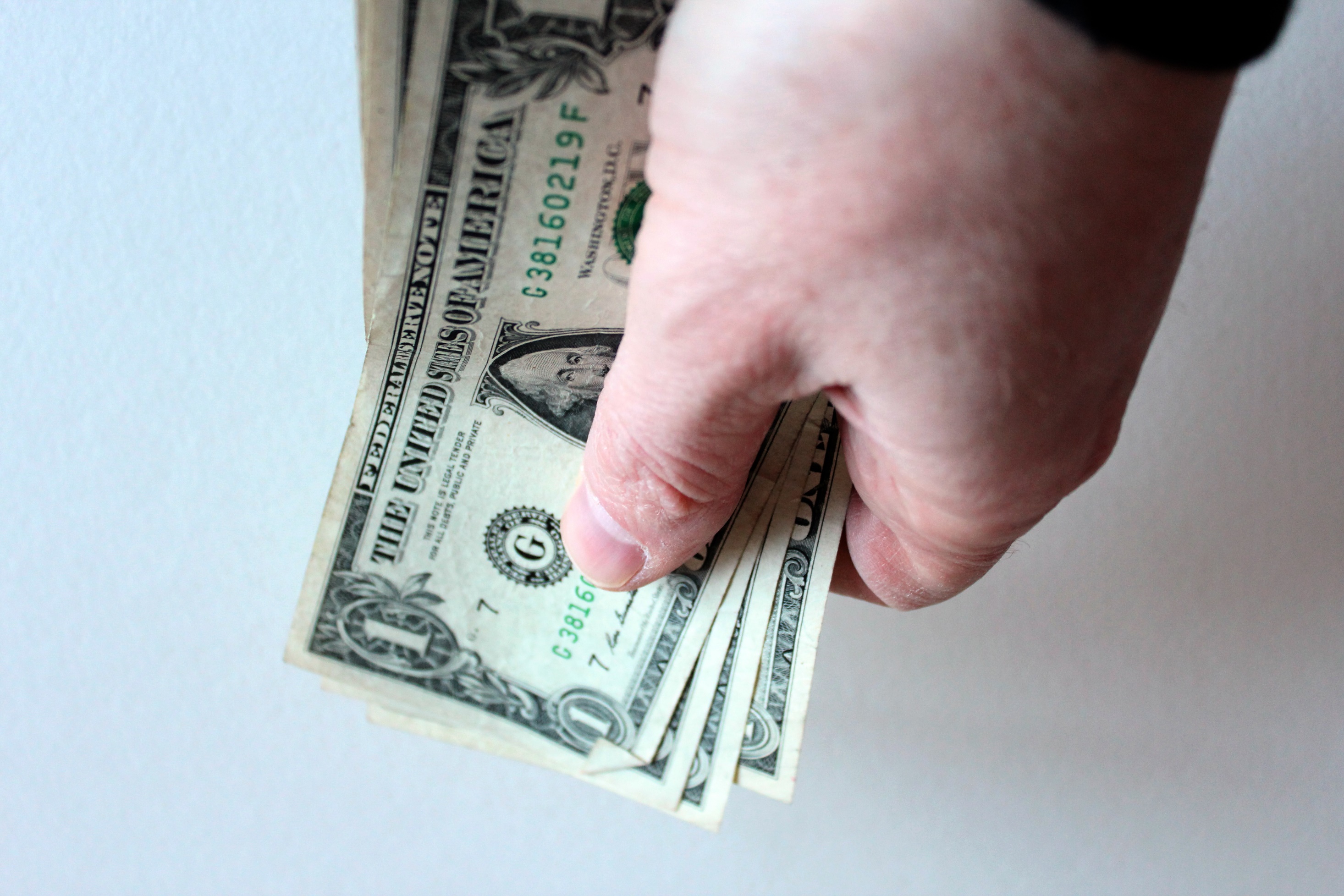 GOOD NEWS!
There will be no premium increases for the dental and vision insurance plans for 2019.

Additional information on our dental plan, administered by    Blue Cross/Blue Shield of Alabama, and vision plan, administered by Superior Vision,  is available online
IMPORTANT

The amount that can be deferred into an FSA Medical Spending Account for 2020 is $2,700. The Dependent Care Spending Account limit is $5,000.

Employees must enroll online by Monday, Dec. 2, at 4:45 p.m.

You must reenroll in this plan annually. 2019 elections do not roll over to 2020.
ENROLL ONLINE
DENTAL 
AND VISION INSURANCE PREMIUMS
FLEXIBLE
SPENDING
ACCOUNT 
(FSA)
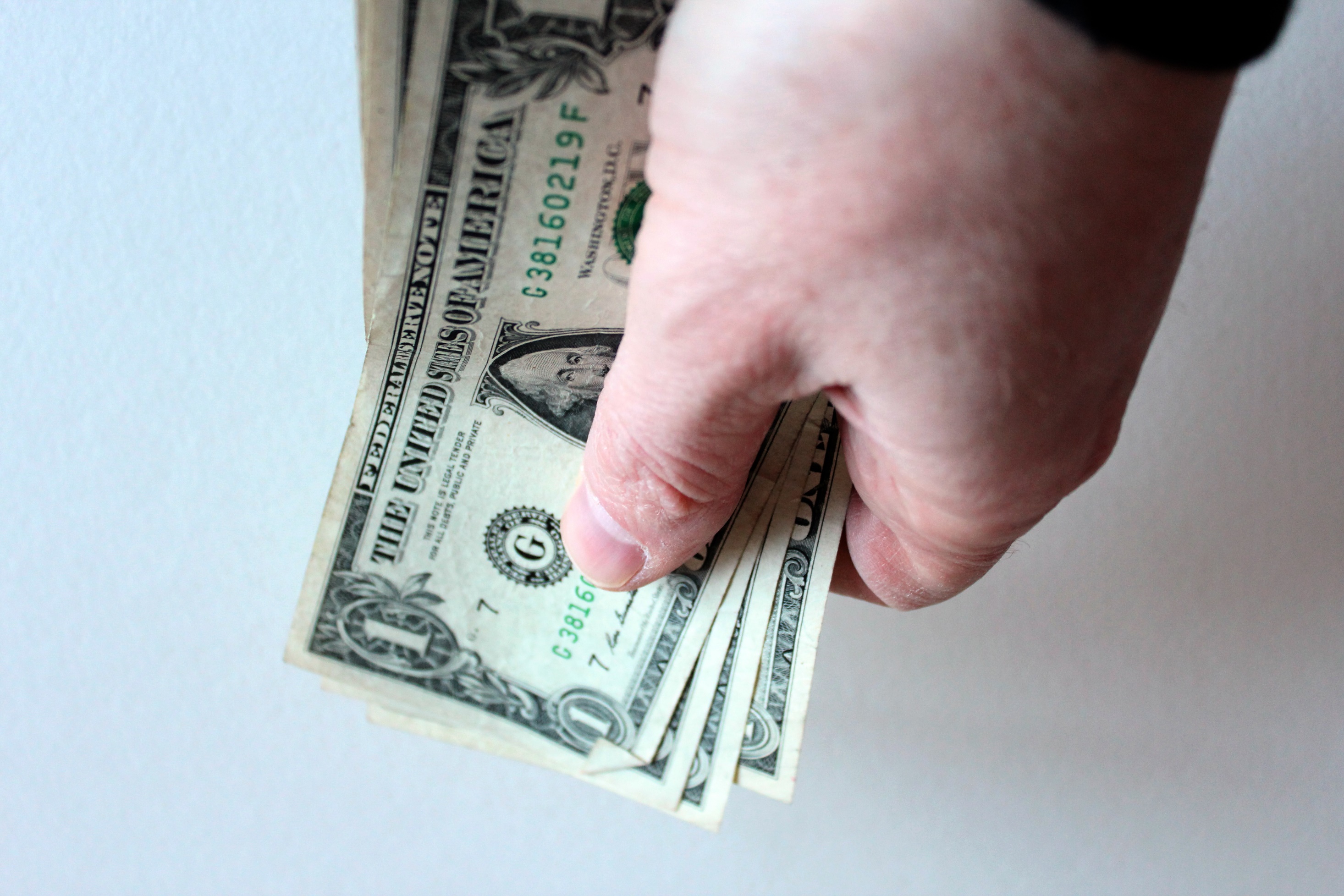 GOOD NEWS!
There will be no premium increases for the dental and vision insurance plans for 2019.

Additional information on our dental plan, administered by    Blue Cross/Blue Shield of Alabama, and vision plan, administered by Superior Vision,  is available online
IMPORTANT

In 2021, Auburn University plans to offer an additional medical plan option – a High Deductible Health Plan (HDHP) paired with a Health Savings Account (HSA).

The HDHP is often requested by new employees, especially Faculty, as a health care plan option.

Because of this new option, the carryover provision ($500) for the FSA will not be in effect for the 2020 plan year.
ENROLL ONLINE
DENTAL 
AND VISION INSURANCE PREMIUMS
FLEXIBLE
SPENDING
ACCOUNT 
(FSA)
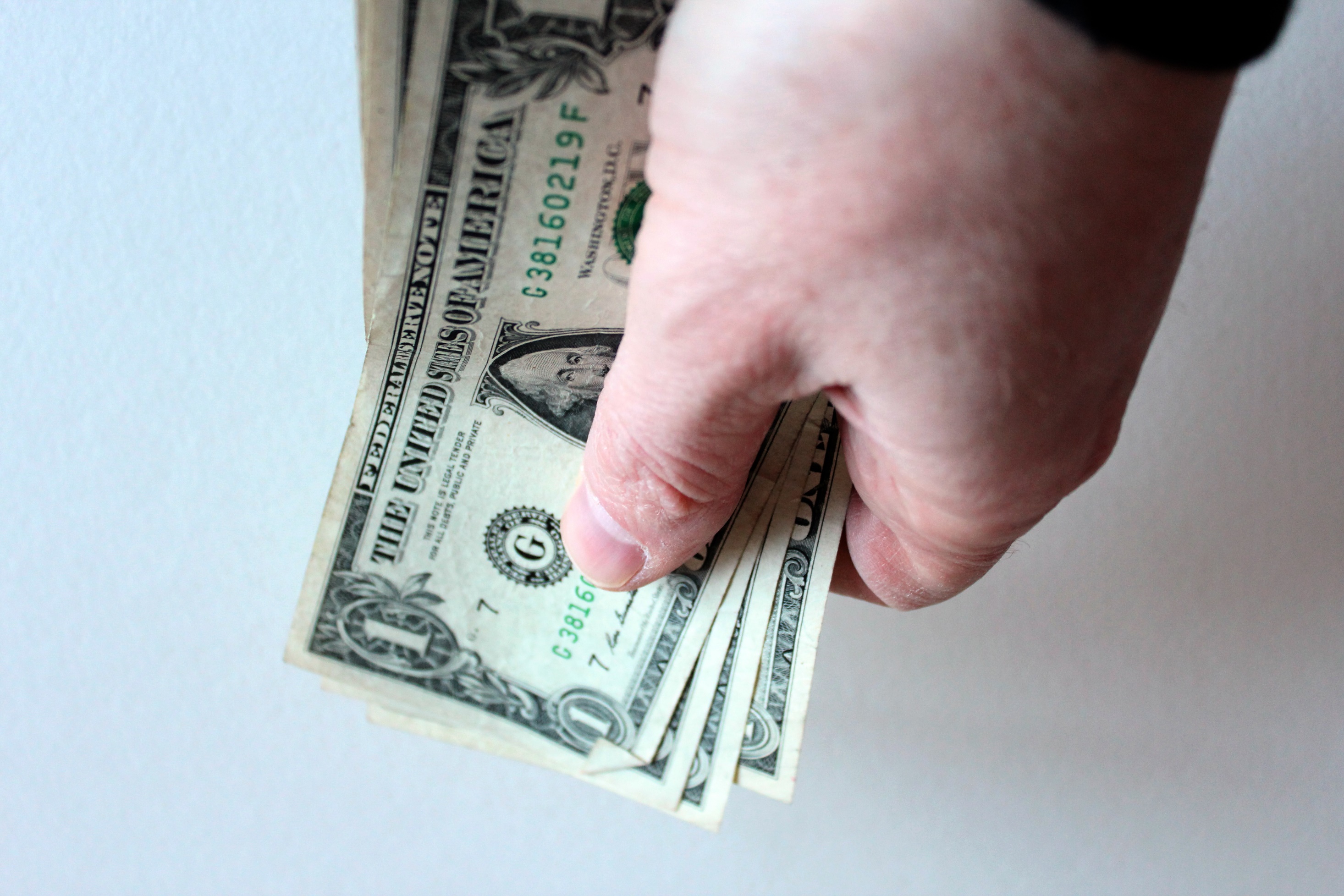 GOOD NEWS!
There will be no premium increases for the dental and vision insurance plans for 2019.

Additional information on our dental plan, administered by    Blue Cross/Blue Shield of Alabama, and vision plan, administered by Superior Vision,  is available online
IMPORTANT

When making your 2020 Health Care FSA elections, please keep in mind that your funds must be used by Dec. 31, 2020.

More information on the HDHP coming in 2020.
ENROLL ONLINE
DENTAL 
AND VISION INSURANCE PREMIUMS
FLEXIBLE
SPENDING
ACCOUNT 
(FSA)
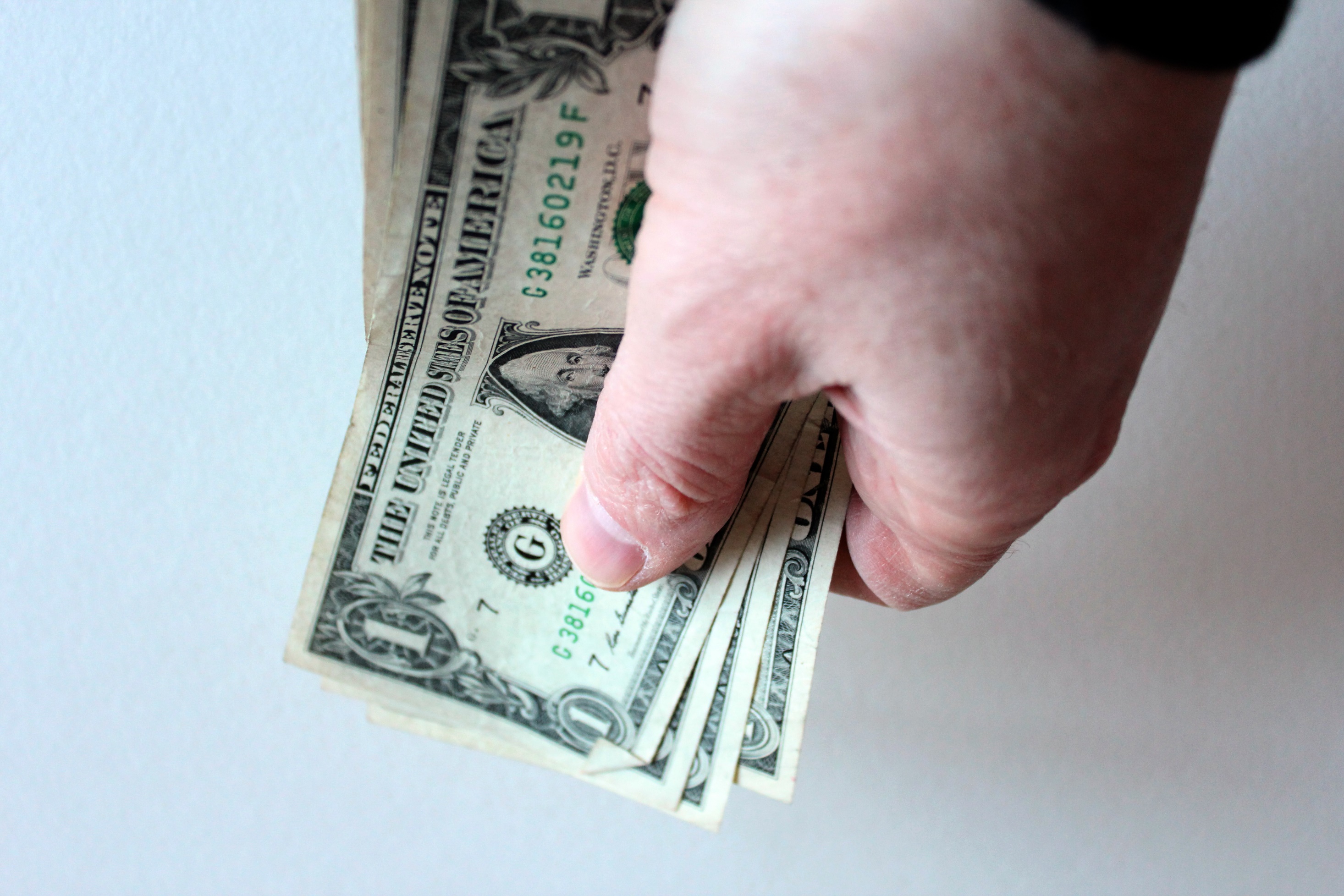 GOOD NEWS!
There will be no premium increases for the dental and vision insurance plans for 2019.

Additional information on our dental plan, administered by    Blue Cross/Blue Shield of Alabama, and vision plan, administered by Superior Vision,  is available online
CONTACT WageWorks

For more information on your balance:
Call 1 (877) 924-3967, or
Visit www.wageworks.com
ENROLL ONLINE
DENTAL 
AND VISION INSURANCE PREMIUMS
FLEXIBLE
SPENDING
ACCOUNT 
(FSA)
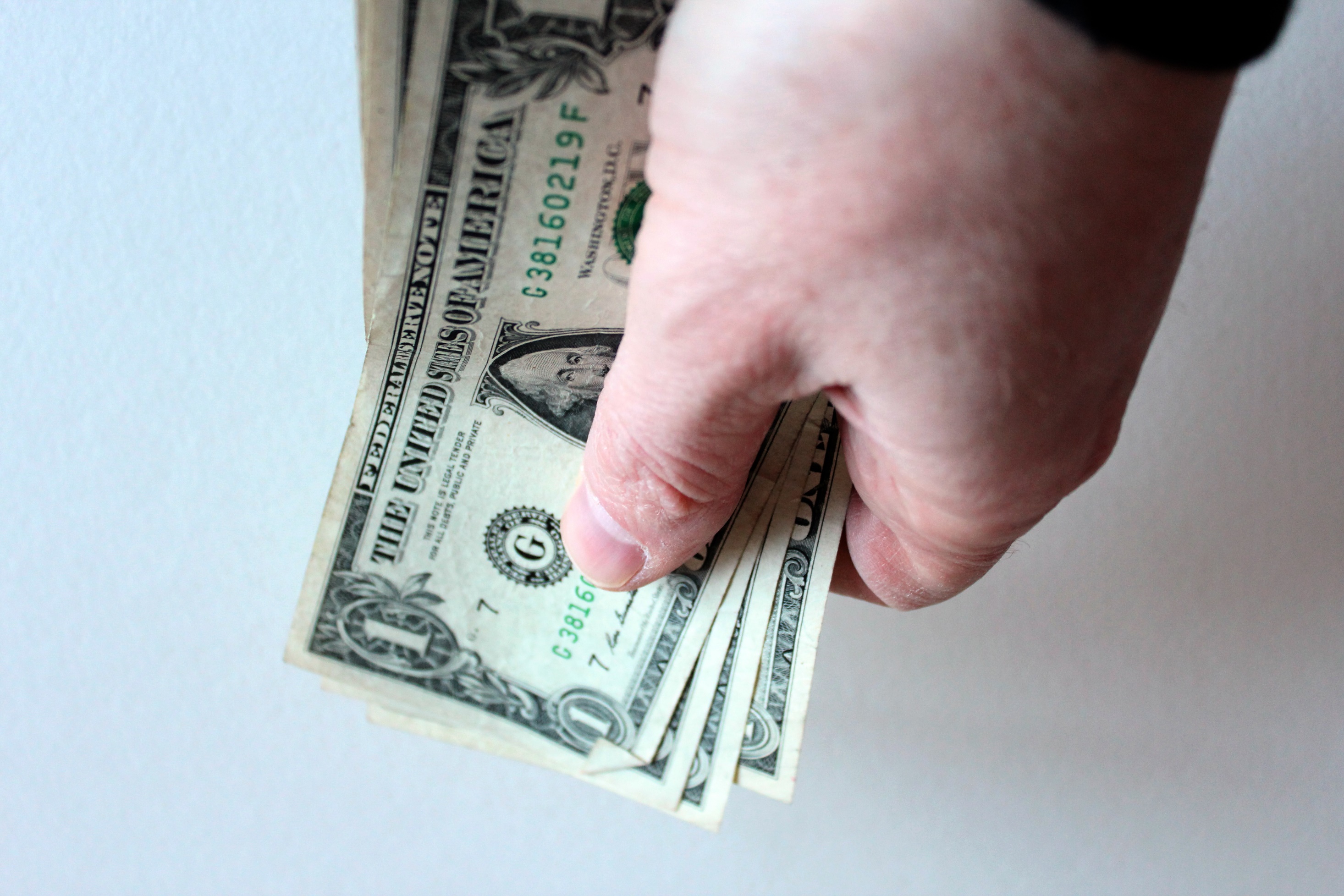 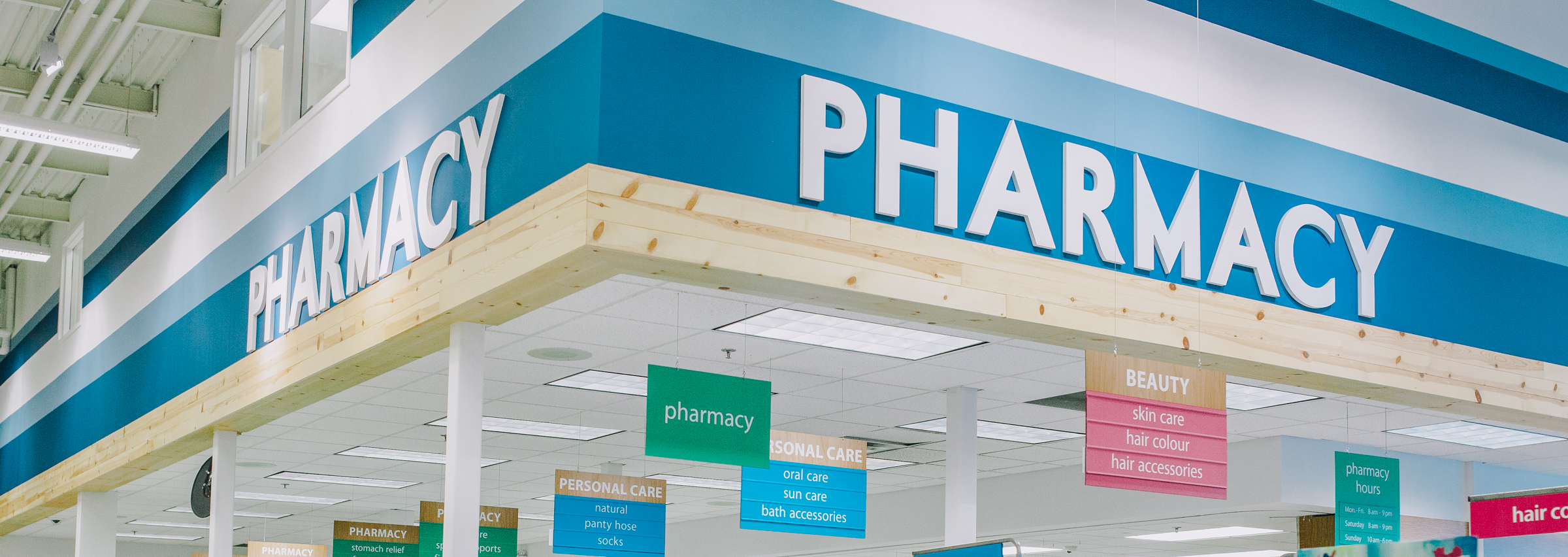 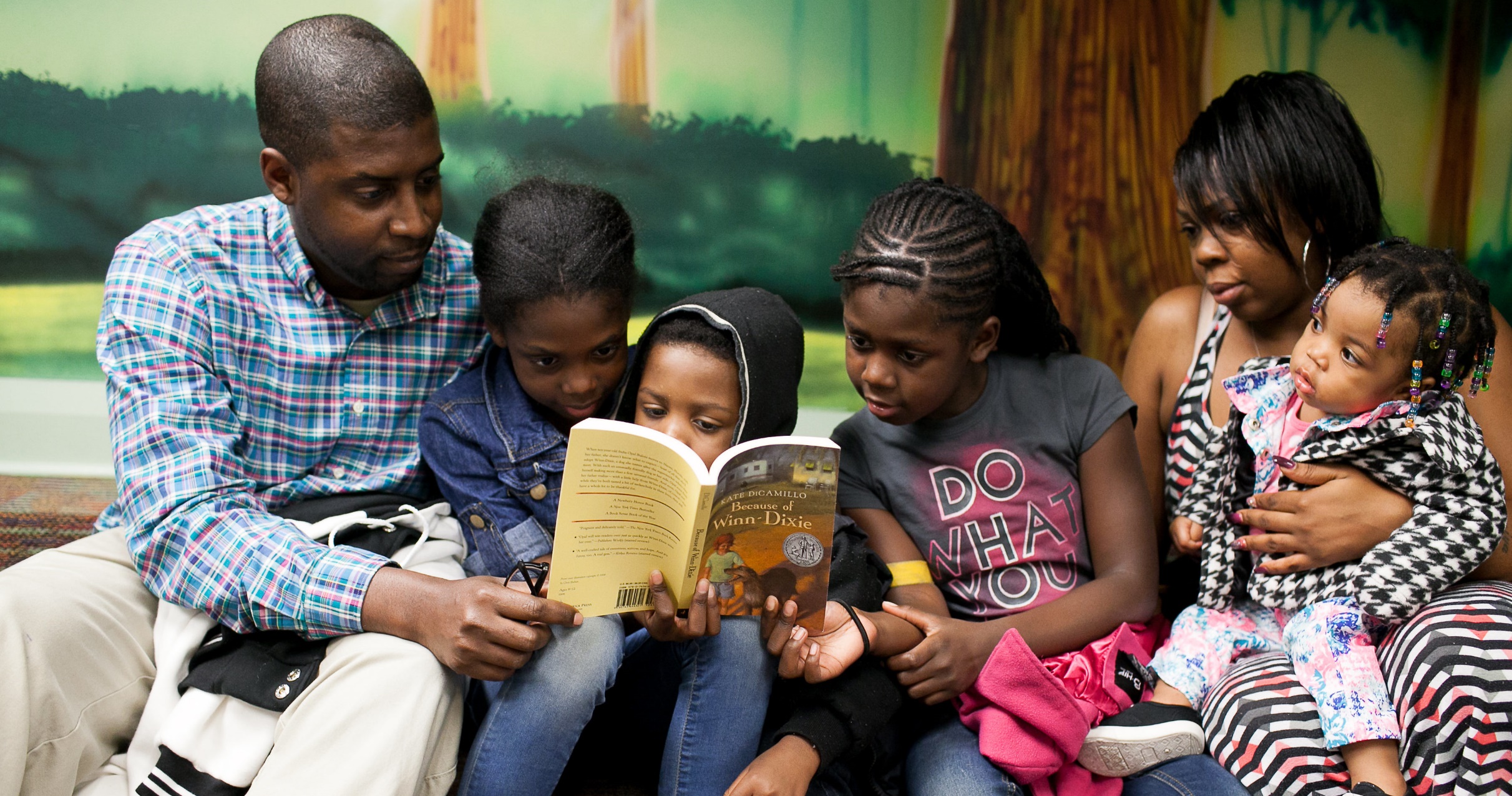 GOOD NEWS!
There will be no premium increases for the dental and vision insurance plans for 2019.

Additional information on our dental plan, administered by    Blue Cross/Blue Shield of Alabama, and vision plan, administered by Superior Vision,  is available online
2020 COSTS
In 2020, prescription drug co-payment tiers will increase by $5   per tier. 

Please remember that participation in the TigerMeds program (AU Employee Pharmacy) will eliminate your co-pay for Tier 1 generic prescriptions, and will reduce your co-pay for Tier 2  generic prescriptions.
ENROLL ONLINE
ADDITIONAL
INSURANCE
PRODUCTS
DENTAL 
AND VISION INSURANCE PREMIUMS
FLEXIBLE
SPENDING
ACCOUNT 
(FSA)
Group Cancer Insurance through Colonial Life, with Guaranteed Issue

Group Critical Illness Insurance through Colonial Life, with Guaranteed Issue

Whole Life Insurance through Colonial Life, with Guaranteed Issue

Term Life Insurance through The Standard

Long-Term Disability Insurance through The Standard
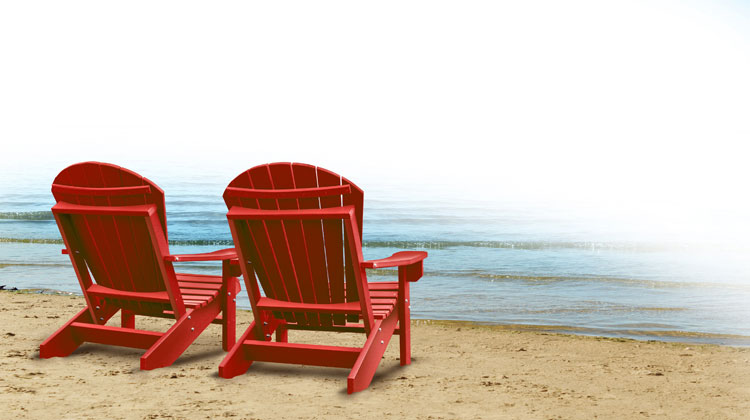 GOOD NEWS!
There will be no premium increases for the dental and vision insurance plans for 2019.

Additional information on our dental plan, administered by    Blue Cross/Blue Shield of Alabama, and vision plan, administered by Superior Vision,  is available online
2020 COSTS
In 2020, prescription drug co-payment tiers will increase by $5   per tier. 

Please remember that participation in the TigerMeds program (AU Employee Pharmacy) will eliminate your co-pay for Tier 1 generic prescriptions, and will reduce your co-pay for Tier 2  generic prescriptions.
RETIREMENT SYSTEMS OF ALABAMA (RSA)

Defined Benefit Plan
 
Required for all eligible employees appointed 50% or more time

Tier 1 (prior to Jan. 1, 2013) - 7.5% contribution

Tier 2 (after Jan. 1, 2013) - 6.0% contribution

Vested after 10 years of service
AU RETIREMENT PLANS
ENROLL ONLINE
ADDITIONAL
INSURANCE
PRODUCTS
DENTAL 
AND VISION INSURANCE PREMIUMS
FLEXIBLE
SPENDING
ACCOUNT 
(FSA)
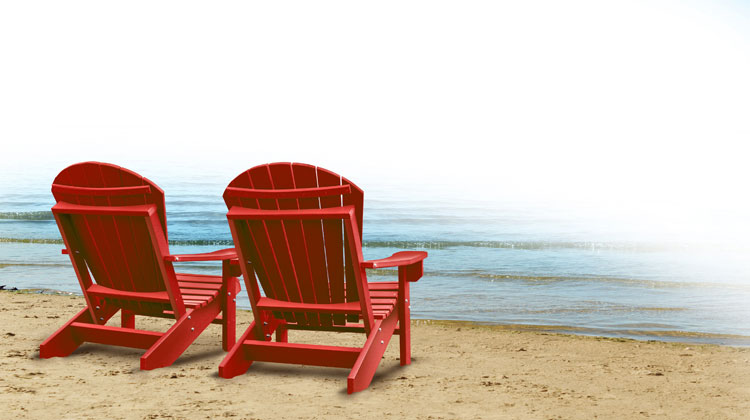 GOOD NEWS!
There will be no premium increases for the dental and vision insurance plans for 2019.

Additional information on our dental plan, administered by    Blue Cross/Blue Shield of Alabama, and vision plan, administered by Superior Vision,  is available online
2020 COSTS
In 2020, prescription drug co-payment tiers will increase by $5   per tier. 

Please remember that participation in the TigerMeds program (AU Employee Pharmacy) will eliminate your co-pay for Tier 1 generic prescriptions, and will reduce your co-pay for Tier 2  generic prescriptions.
403(b) TAX-DEFERRED ANNUITY PLAN

 Vendors include: Fidelity, Lincoln Financial Group, TIAA and VALIC

Match for full-time benefit eligible employees up to 5% of compensation, limited to $1,650 per calendar year

Vested after 5 years of eligible full-time service

IRS contributions limit for 2020: 
	Under age 50 - $19,500
	Over age 50 - $26,000
AU RETIREMENT PLANS
ENROLL ONLINE
ADDITIONAL
INSURANCE
PRODUCTS
DENTAL 
AND VISION INSURANCE PREMIUMS
FLEXIBLE
SPENDING
ACCOUNT 
(FSA)
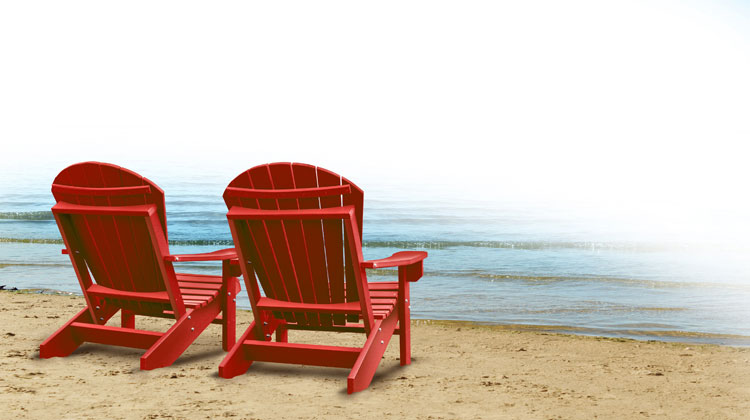 GOOD NEWS!
There will be no premium increases for the dental and vision insurance plans for 2019.

Additional information on our dental plan, administered by    Blue Cross/Blue Shield of Alabama, and vision plan, administered by Superior Vision,  is available online
2020 COSTS
In 2020, prescription drug co-payment tiers will increase by $5   per tier. 

Please remember that participation in the TigerMeds program (AU Employee Pharmacy) will eliminate your co-pay for Tier 1 generic prescriptions, and will reduce your co-pay for Tier 2  generic prescriptions.
457(b) DEFERRED COMPENSATION PLAN

Vendors include: Fidelity, TIAA, VALIC, and RSA Plan RSA-1

No employer match

IRS Contribution maximum for 2020:
	Under age 50 - $19,500
	Over age 50 - $26,000
AU RETIREMENT PLANS
ENROLL ONLINE
ADDITIONAL
INSURANCE
PRODUCTS
DENTAL 
AND VISION INSURANCE PREMIUMS
FLEXIBLE
SPENDING
ACCOUNT 
(FSA)
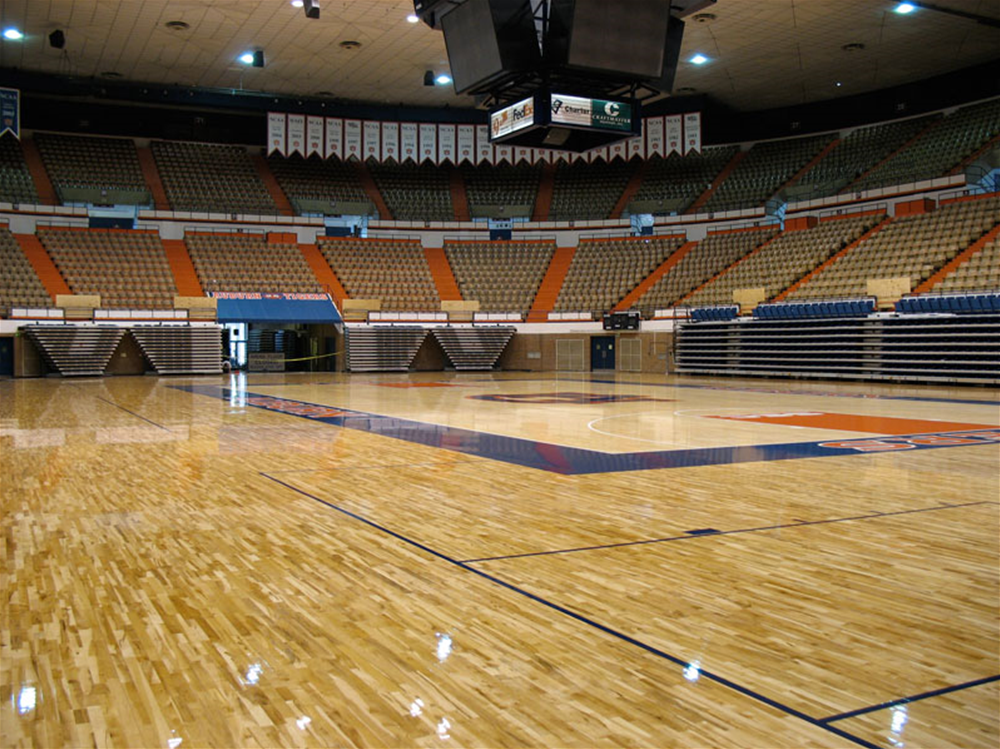 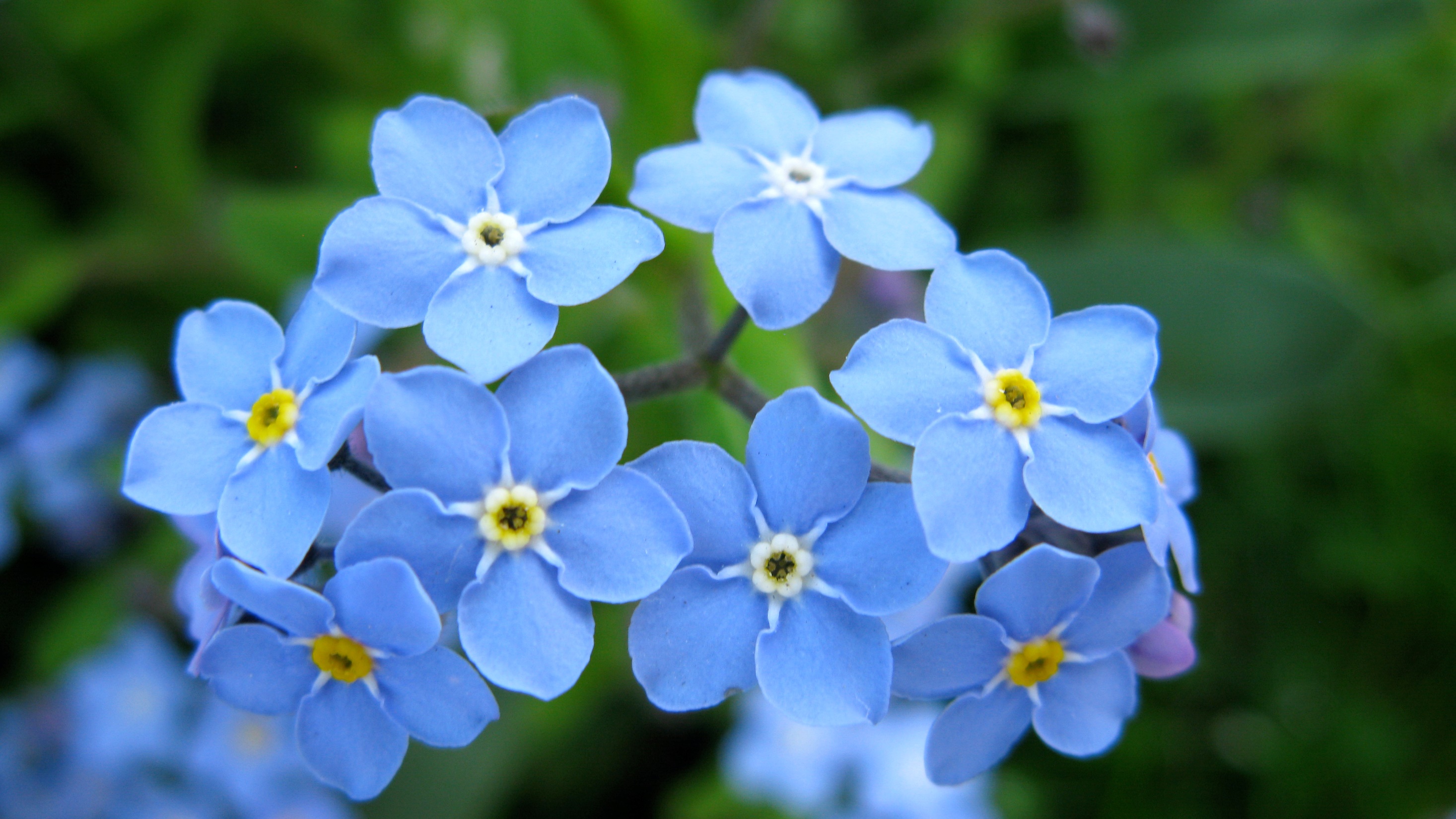 GOOD NEWS!
There will be no premium increases for the dental and vision insurance plans for 2019.

Additional information on our dental plan, administered by    Blue Cross/Blue Shield of Alabama, and vision plan, administered by Superior Vision,  is available online
2020 COSTS
In 2020, prescription drug co-payment tiers will increase by $5   per tier. 

Please remember that participation in the TigerMeds program (AU Employee Pharmacy) will eliminate your co-pay for Tier 1 generic prescriptions, and will reduce your co-pay for Tier 2  generic prescriptions.
457(b) DEFERRED COMPENSATION PLAN

Vendors include: Fidelity, TIAA, VALIC, and RSA Plan RSA-1

No employer match

IRS Contribution maximum for 2019:
Under age 50 - $18,500
Over age 50 - $24,500
SAVE THE DATE!

This year’s Benefits Fair will be held on Thursday, Nov. 14, from 7 a.m. until 5 p.m. at Beard-Eaves-Memorial Coliseum.

There will be information about AU’s insurance plans, retirement plans, wellness opportunities, and other campus resources. 

There will also be additional opportunities to meet with benefit enrollers (no appointment is necessary!) 

Bring your event postcard and employee ID to register for prizes.
DON’T FORGET!
AU BENEFITS FAIR
The Healthy Tigers discount is available for eligible employees and their spouses/sponsored adult dependents - up to $600 annually!

Benefit enrollers are available to assist employees. (More info at aub.ie/benefits)

Open Enrollment ends at 4:45 p.m. on Dec. 2, 2019. No applications or changes will be allowed after this time!
ENROLL ONLINE
ADDITIONAL
INSURANCE
PRODUCTS
DENTAL 
AND VISION INSURANCE PREMIUMS
FLEXIBLE
SPENDING
ACCOUNT 
(FSA)
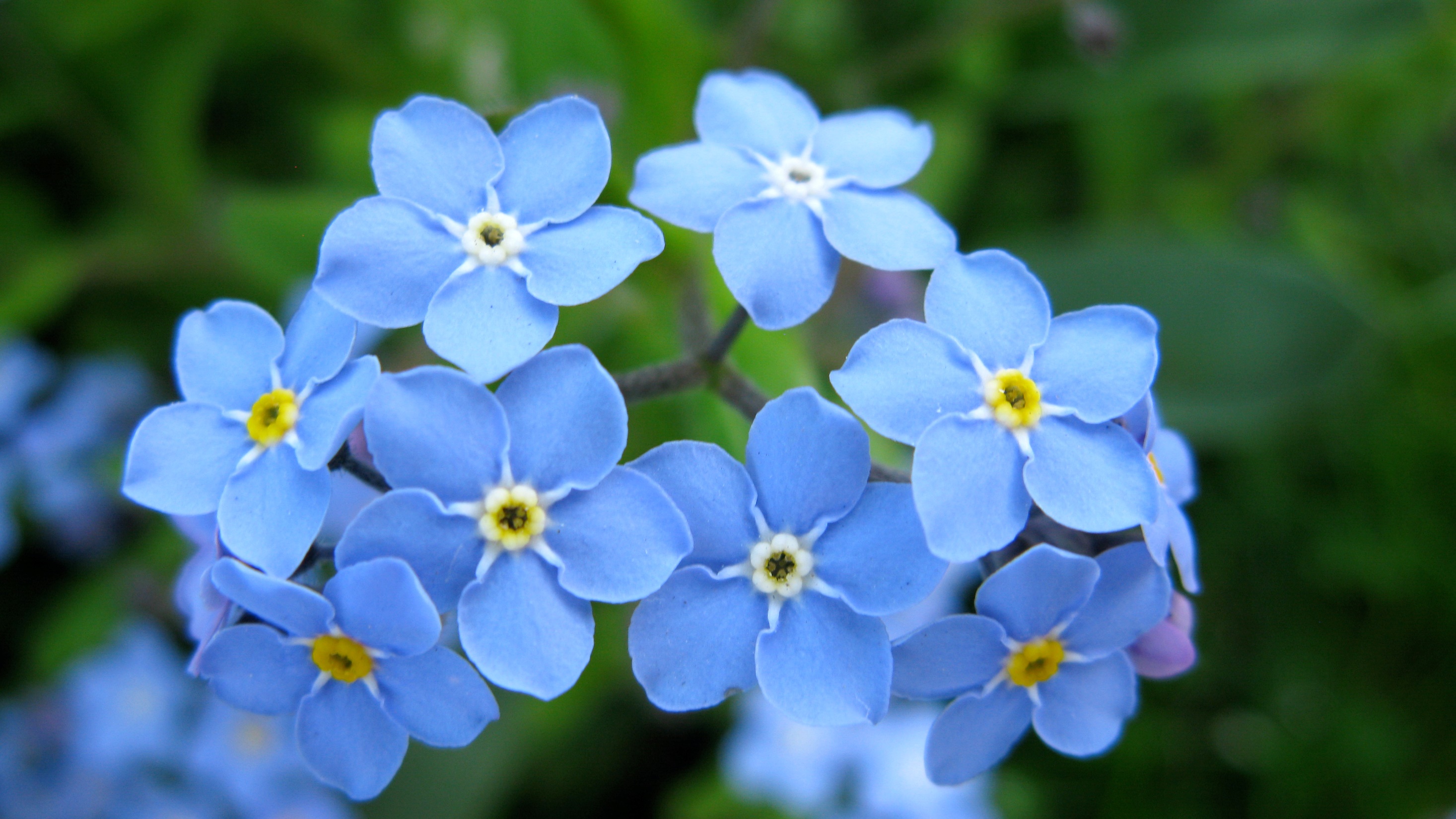 GOOD NEWS!
There will be no premium increases for the dental and vision insurance plans for 2019.

Additional information on our dental plan, administered by    Blue Cross/Blue Shield of Alabama, and vision plan, administered by Superior Vision,  is available online
2020 COSTS
In 2020, prescription drug co-payment tiers will increase by $5   per tier. 

Please remember that participation in the TigerMeds program (AU Employee Pharmacy) will eliminate your co-pay for Tier 1 generic prescriptions, and will reduce your co-pay for Tier 2  generic prescriptions.
457(b) DEFERRED COMPENSATION PLAN

Vendors include: Fidelity, TIAA, VALIC, and RSA Plan RSA-1

No employer match

IRS Contribution maximum for 2019:
Under age 50 - $18,500
Over age 50 - $24,500
DON’T FORGET!
The Healthy Tigers discount  is available for eligible employees and their spouses/sponsored adult dependents - up to $600 annually!

Benefit enrollers are available to assist employees. (More info at aub.ie/benefits).

Open Enrollment ends at 4:45 p.m. on Dec. 2, 2019. No applications or changes will be allowed after this time!

A dependent audit is coming in 2020.
ENROLL ONLINE
ADDITIONAL
INSURANCE
PRODUCTS
DENTAL 
AND VISION INSURANCE PREMIUMS
FLEXIBLE
SPENDING
ACCOUNT 
(FSA)
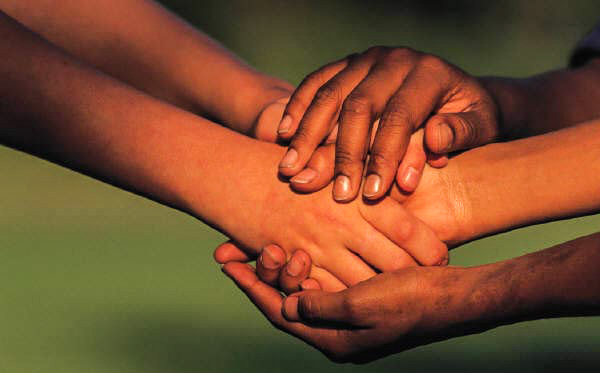 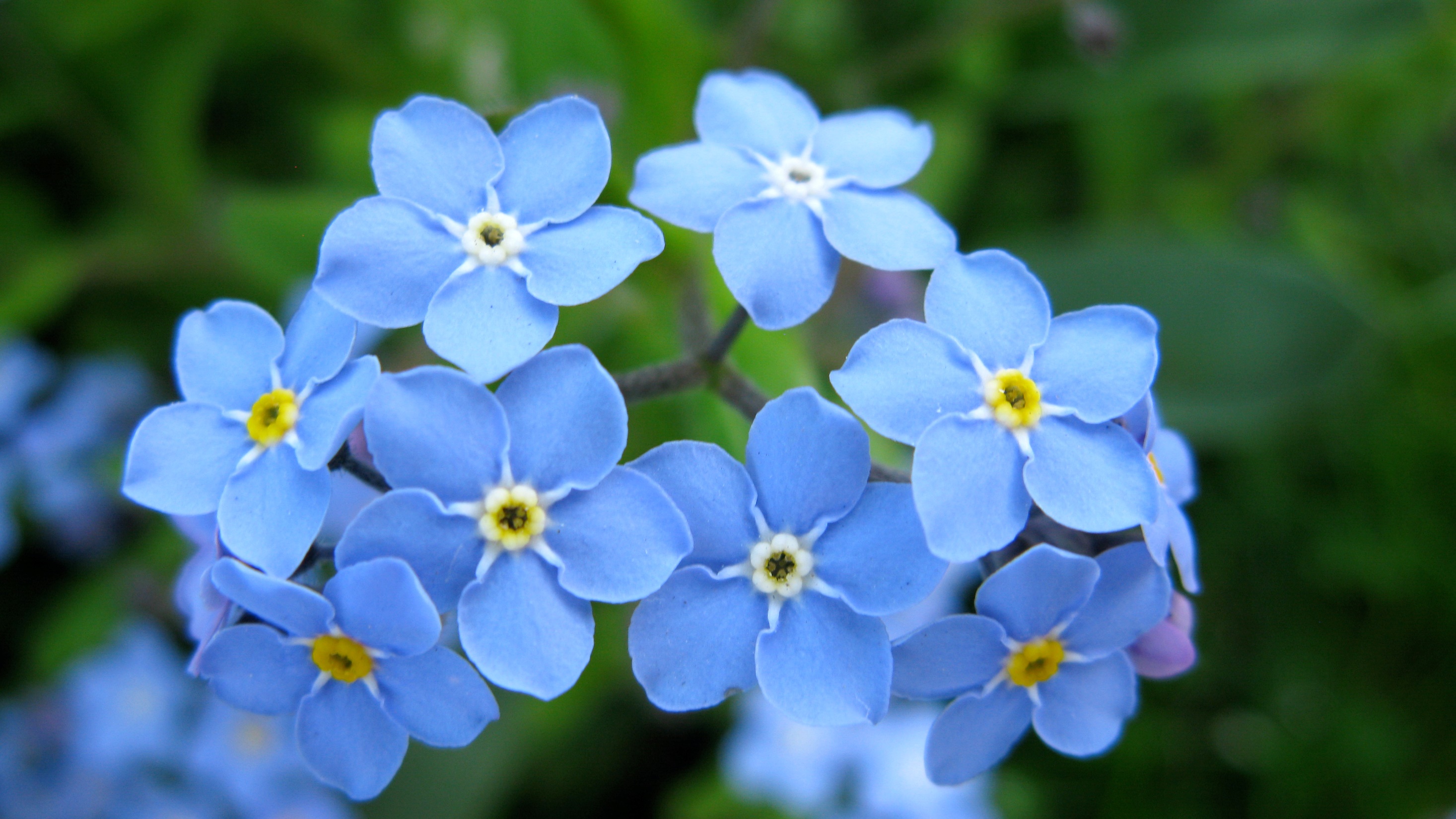 GOOD NEWS!
There will be no premium increases for the dental and vision insurance plans for 2019.

Additional information on our dental plan, administered by    Blue Cross/Blue Shield of Alabama, and vision plan, administered by Superior Vision,  is available online
2020 COSTS
In 2020, prescription drug co-payment tiers will increase by $5   per tier. 

Please remember that participation in the TigerMeds program (AU Employee Pharmacy) will eliminate your co-pay for Tier 1 generic prescriptions, and will reduce your co-pay for Tier 2  generic prescriptions.
457(b) DEFERRED COMPENSATION PLAN

Vendors include: Fidelity, TIAA, VALIC, and RSA Plan RSA-1

No employer match

IRS Contribution maximum for 2019:
Under age 50 - $18,500
Over age 50 - $24,500
DON’T FORGET!
QUESTIONS?
ENROLL ONLINE
ADDITIONAL
INSURANCE
PRODUCTS
Visit aub.ie/benefits

Review the Open Enrollment materials that you will receive in the mail.

Contact AU Human Resources at 844-4145 or email us at benefit@auburn.edu
DENTAL 
AND VISION INSURANCE PREMIUMS
FLEXIBLE
SPENDING
ACCOUNT 
(FSA)